Опыт «Вулкан»
Для детей старшего дошкольного возраста
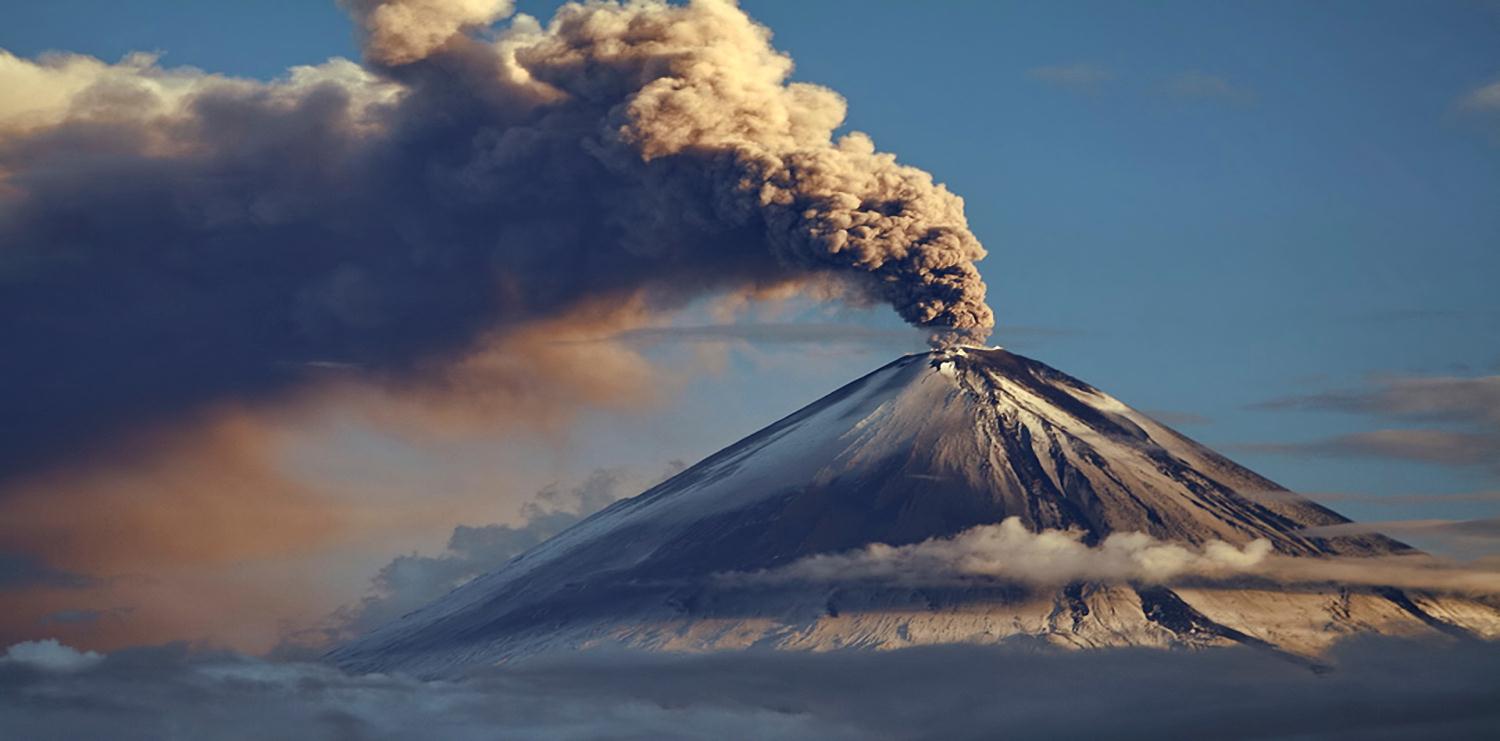 Этап первый: подготовка
Чтобы объяснить ребенку, как на поверхность вулкана выходит магма, нам необходимо:
Сода 1ч.л., лимонная кислота 3ст.л. (можно поэкспериментировать с лимоном), красная краска, 5 капель моющей жидкости, стеклянная пробирка и вода.
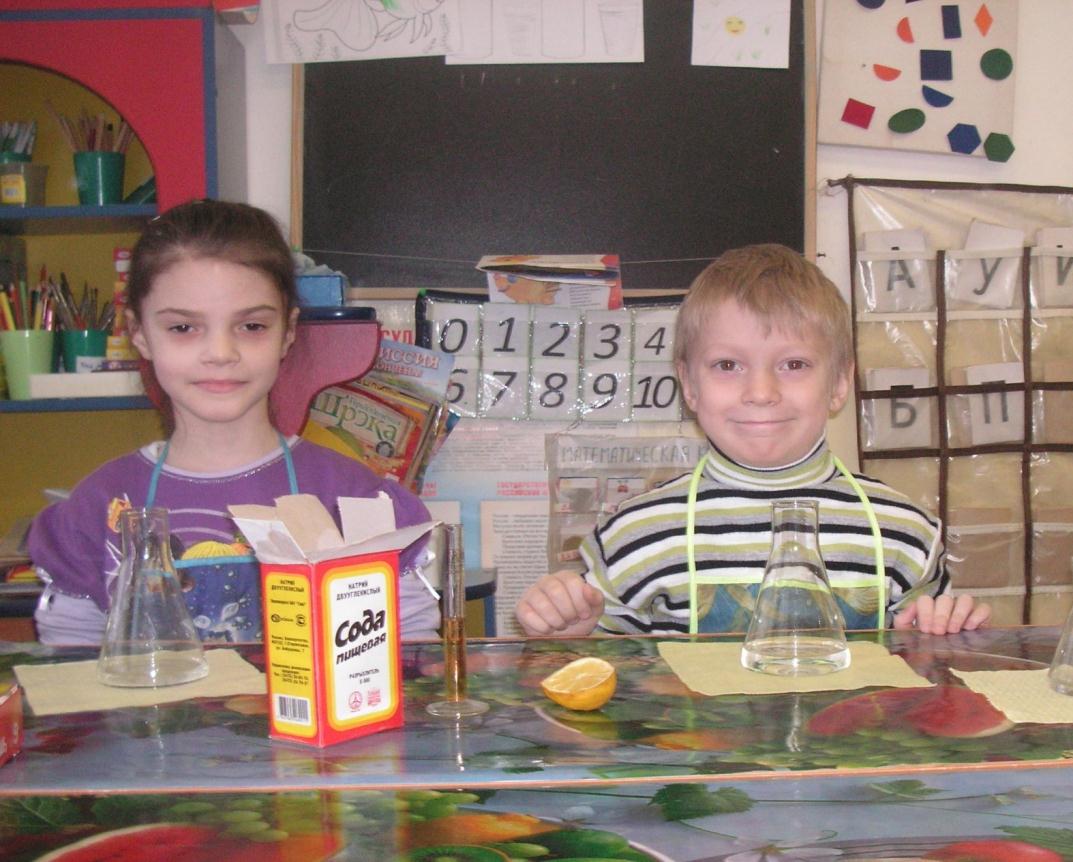 Этап 1.
Разведите красную краску в небольшом количестве воды. Насыпьте 1ч.л.  соды в пробирку, тщательно встряхните и перемешайте.
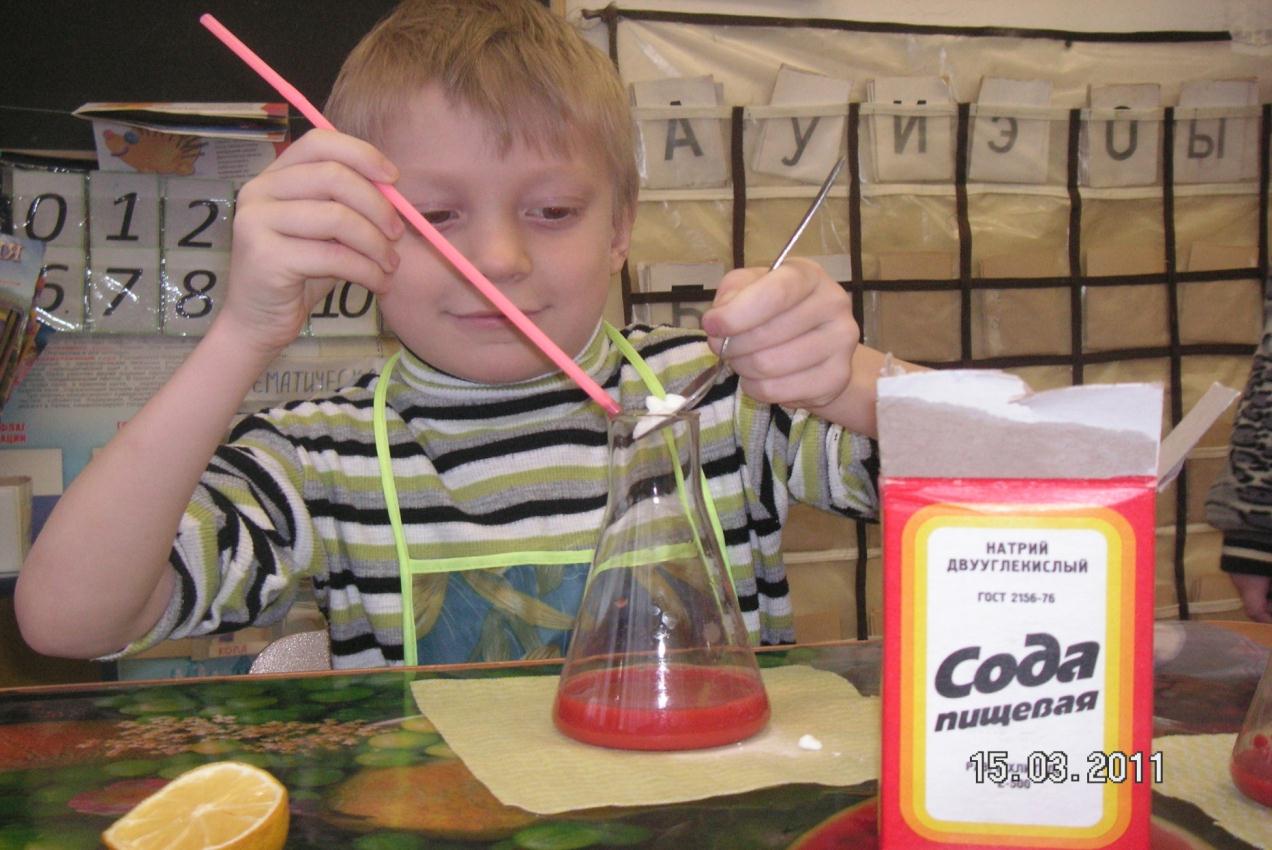 Этап 2.
Добавьте  5 капель моющей жидкости. Еще раз перемешайте
Этап  3.
Добавьте  сок лимона
Этап 3
А можете  добавить лимонной кислоты
Этап 4.
Быстро перемешайте, поставьте в тазик.
Этап 5.
И наблюдайте,  как смесь начнет пениться.